Data Formats
Representing data
Everything is binary

Computers use switches (on/off) to represent state and computation.
Binary is the logical language.
How are characters, images, and sounds represented in binary?
Representing data
Everything is binary
Standard data representations
Characters: ASCII, Unicode: mapping from binary numbers into printable characters
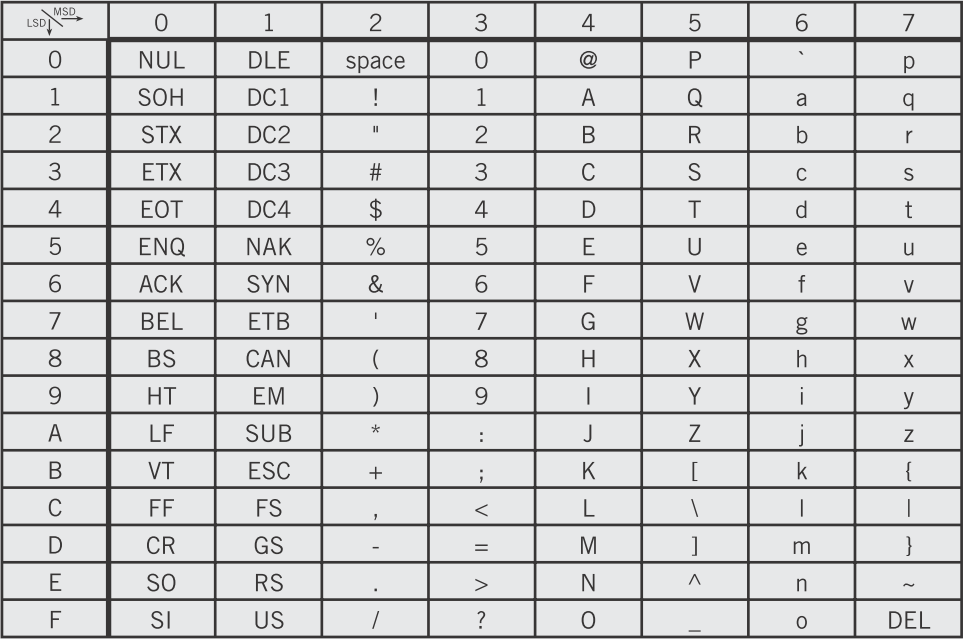 Englander, 2009, p. 102
Representing data
Everything is binary
Standard data representations
Characters: ASCII, Unicode: mapping from binary numbers into printable characters
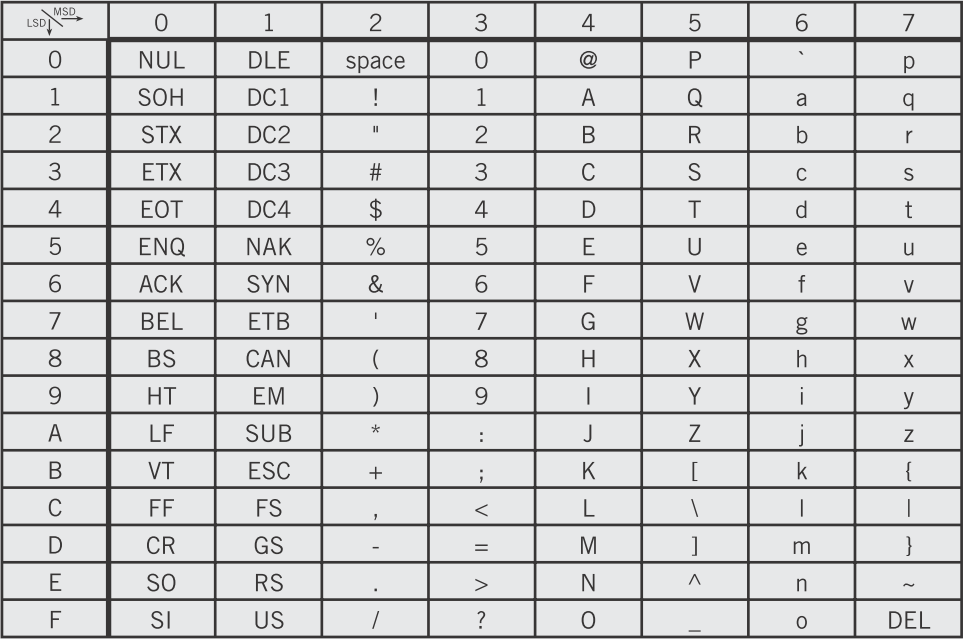 The CPU sees 1001 0111 but, interpreted as ASCII, we see “W” printed on the screen.
Englander, 2009, p. 102
Representing data
Everything is binary
Standard data representations
Characters: ASCII, Unicode: mapping from binary numbers into printable characters
Implications: Conversion of numbers to printed strings is needed.
“1234” and 1234 are radically different.
Representing data
Everything is binary
Standard data representations
Characters: ASCII, Unicode: mapping from binary numbers into printable characters
Implications: Conversion of numbers to printed strings is needed.
“1234” and 1234 are radically different.
0111 0001 0111 0010 0111 0011 0111 0100
0000 0000 0000 0000 0000 0100 1101 0010
Representing data
Everything is binary
Standard data representations
Images: pixels (picture elements) represented by red, green, blue, and alpha (transparency) 8-bit quantities
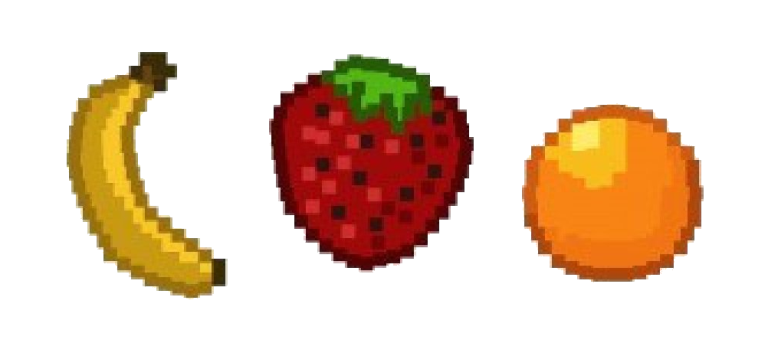 Representing data
Everything is binary
Standard data representations
Images: pixels (picture elements) represented by red, green, blue, and alpha (transparency) 8-bit quantities
RGBA(FB, C5, 27, FF)
RGBA(F8, 84, 12, FF)
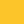 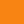 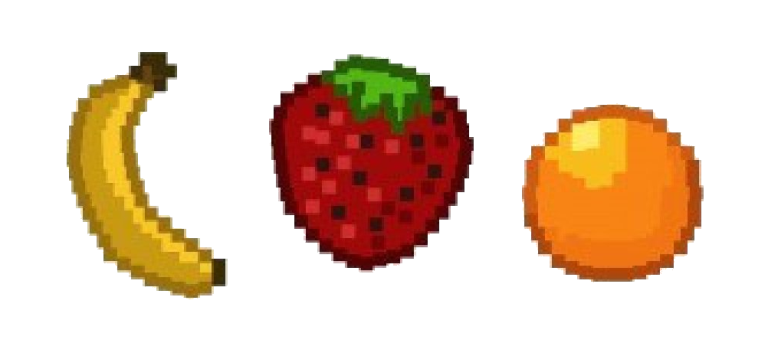 RGBA(9C, 0A, 0B, FF)
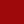 Representing data
Everything is binary
Standard data representations
Images: pixels (picture elements) represented by red, green, blue, and alpha (transparency) 8-bit quantities







A color is just a 32-bit number. A picture is just a grid (rows and columns) of colors.
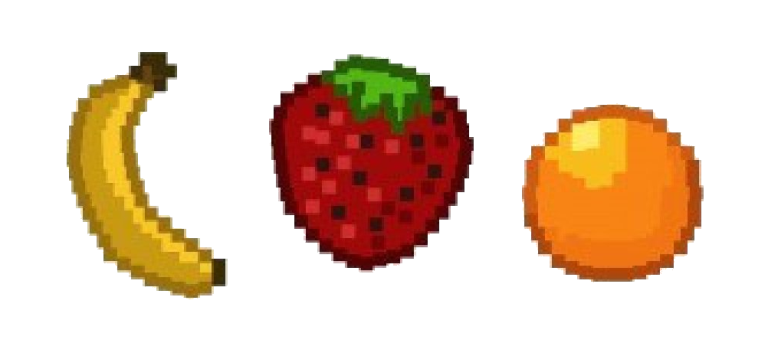 Representing data
Everything is binary
Standard data representations
Images: pixels (picture elements) represented by red, green, blue, and alpha (transparency) 8-bit quantities







A color is just a 32-bit number.  A picture is just a grid (rows and columns) of colors.
In practice, an 8 megapixel image (3263x2448) would take 32 megabytes of space uncompressed.  Advanced compression techniques (JPEG) reduce this to about 2 megabytes.
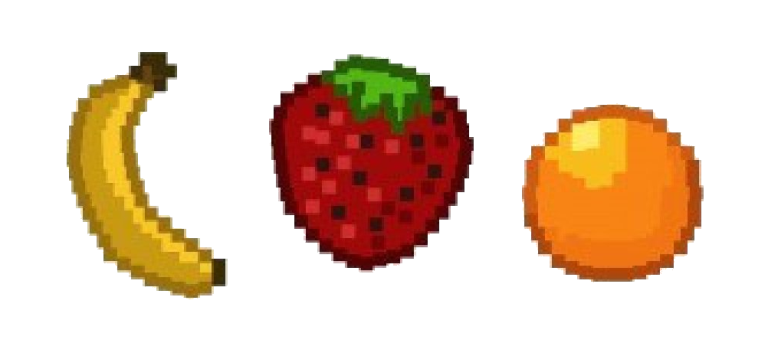 Representing data
Everything is binary
Standard data representations
Sounds: a wave. Frequency (pitch), amplitude (loudness). Sample the amplitude many times per second. Record the amplitude as a number.
Representing data
Everything is binary
Standard data representations
Sounds: a wave. Frequency (pitch), amplitude (loudness). Sample the amplitude many times per second. Record the amplitude as a number.
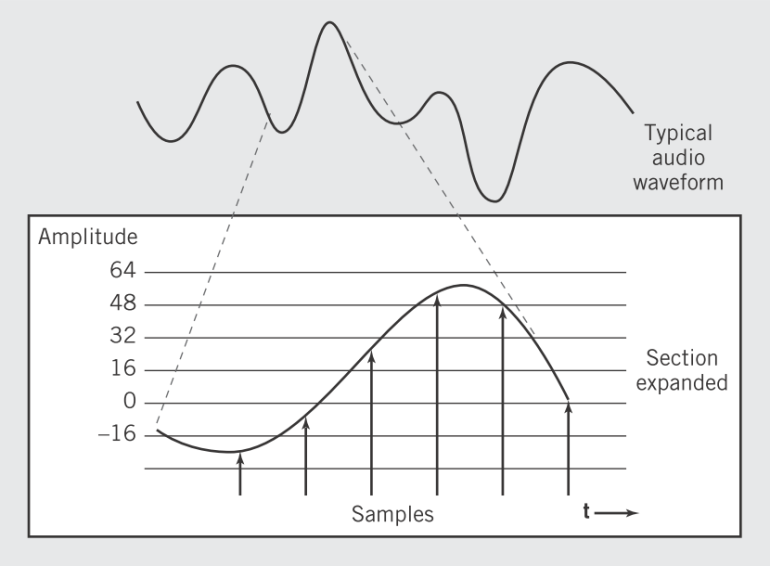 Englander, 2009, p. 120
Representing data
Everything is binary
Standard data representations
Sounds: a wave. Frequency (pitch), amplitude (loudness). Sample the amplitude many times per second. Record the amplitude as a number.
CD-quality is 16-bit sample, 2 channels, each at 44,000 Hz = 10 Mb per minute in raw format.
Advanced data compression (mpeg) reduces sizes by 11-to-1 by eliminating sounds the human ear can’t distinguish (psycho-acoustic model).
Representing data
Everything is binary
Standard data representations
Video: a series of pictures (flipbook) and sounds.
Representing data
Everything is binary
Standard data representations
Video: a series of pictures (flipbook) and sounds.
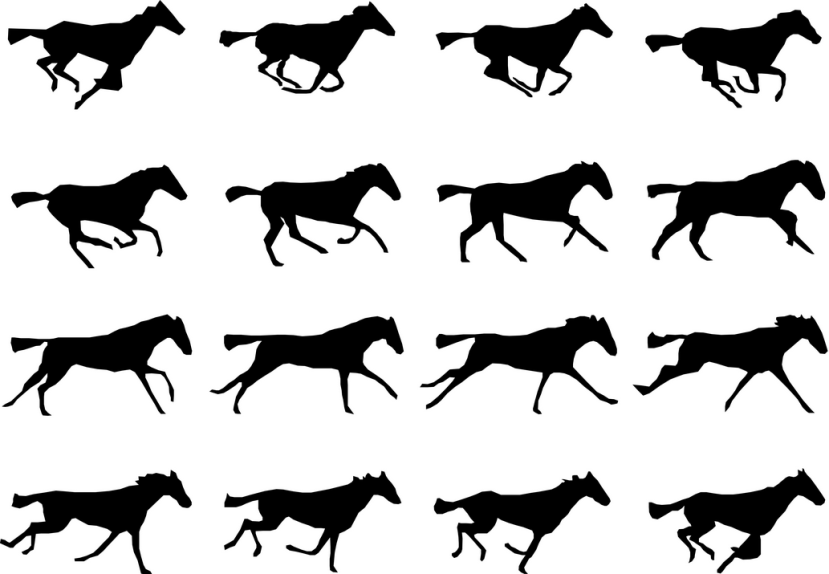 Brall, 2011
Representing data
Everything is binary
Standard data representations
Video: a series of pictures (flipbook) and sounds.
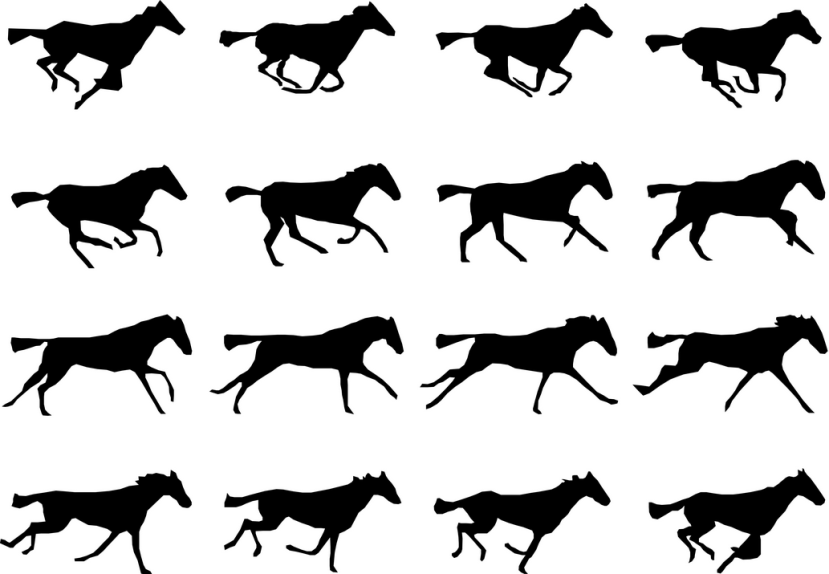 Not much changes from frame to frame. Why store everything?
Brall, 2011
Representing data
Everything is binary
Standard data representations
Video: a series of pictures (flipbook) and sounds.
Advanced compression (MPEG) encodes only differences between frames.
Representing data
Everything is binary
Standard data representations
Video: a series of pictures (flipbook) and sounds.
Advanced compression (MPEG) encodes only differences between frames.
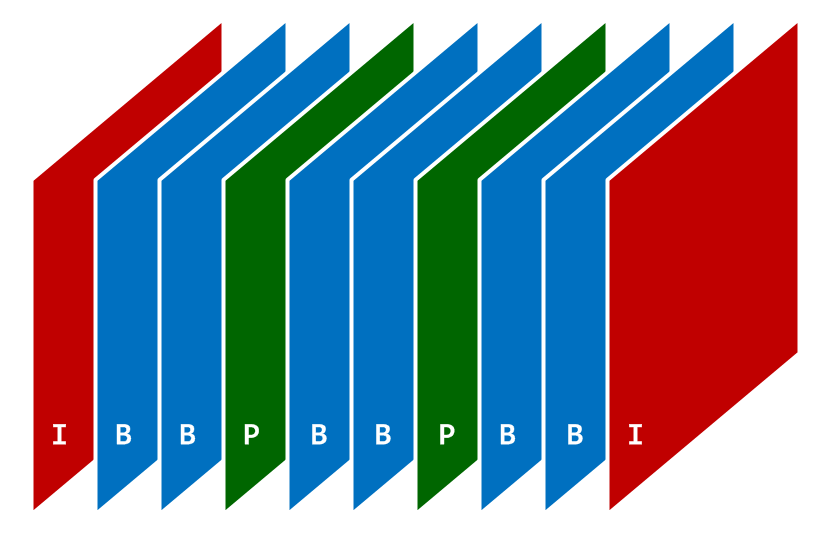 Representing data
Everything is binary
Standard data representations
Video: a series of pictures (flipbook) and sounds.
Advanced compression (MPEG) encodes only differences between frames.
I-frames: standard JPEG picture compression.
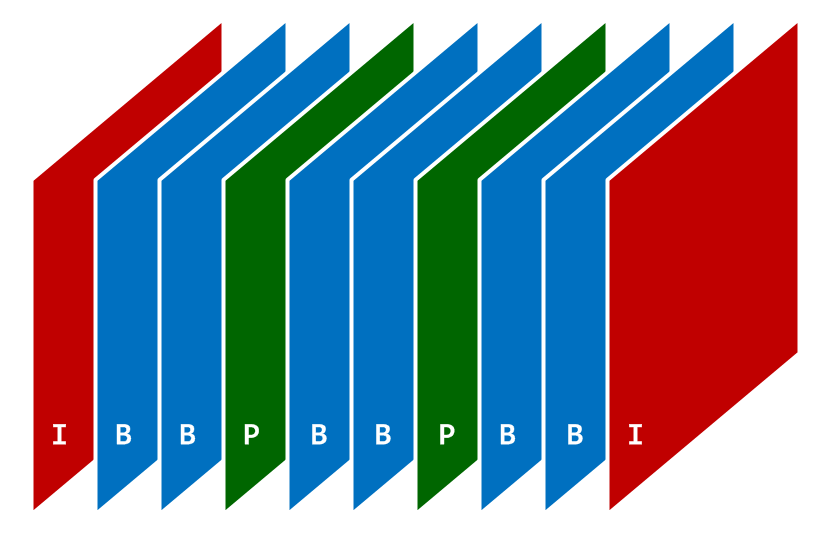 Representing data
Everything is binary
Standard data representations
Video: a series of pictures (flipbook) and sounds.
Advanced compression (MPEG) encodes only differences between frames.
P-frames: differences from previous I-frame or P-frame only.
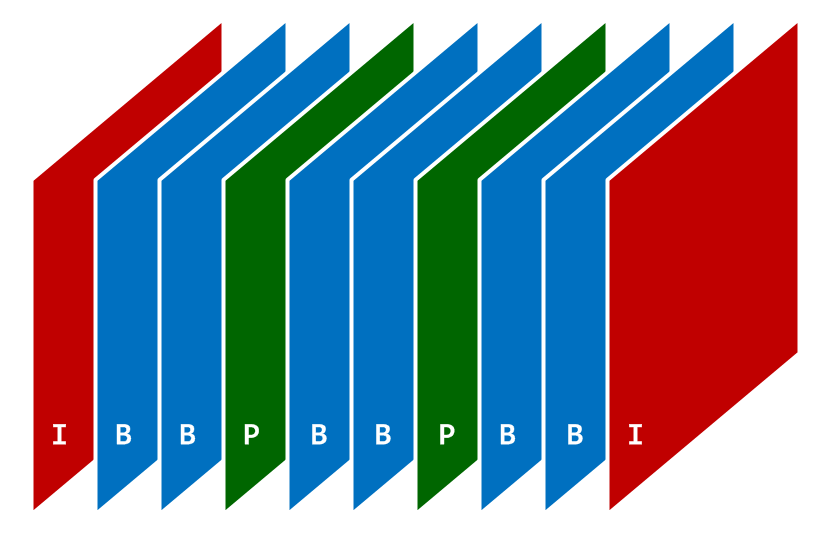 Representing data
Everything is binary
Standard data representations
Video: a series of pictures (flipbook) and sounds.
Advanced compression (MPEG) encodes only differences between frames.
B-frames: differences from either adjacent frame (forward or backward).
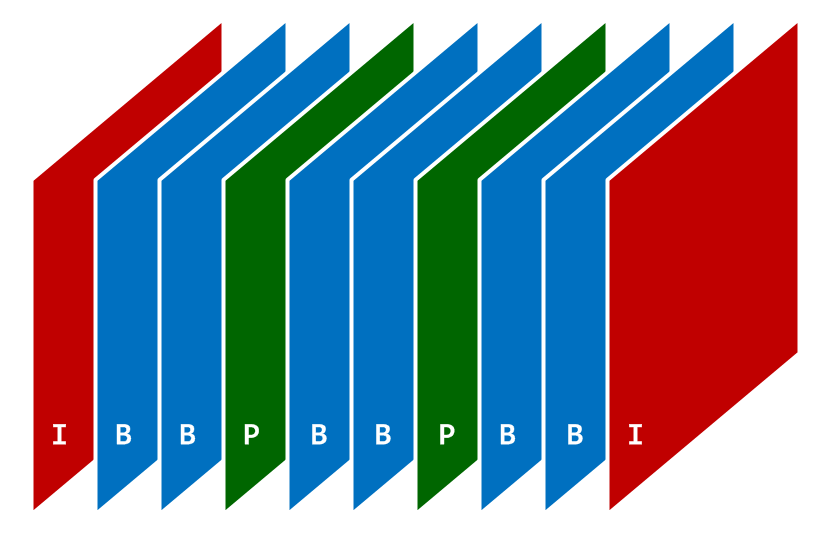 Data Formats
Summary
Computers manipulate binary numbers.
All data representations inside computer systems (characters, images, sounds, video) are ways of encoding and decoding data for human use.
Standard encodings for:
Characters: ASCII, Unicode
Pictures: RGBA colors as a matrix
Sounds: samples of amplitude
Videos: Flipbook pictures with only differences between key frames.
References
Englander, I. (2009). The architecture of computer hardware and systems software: an information technology approach. Wiley.

Brall, Jeff. (2011). Flip book proof of concept.  Retrieved June 27, 2013 from http://jeffbrall.wordpress.com/2011/01/29/flip-book-proof-of-concept-2/